Βιολογική παραγωγή
Βιολογική παραγωγή
Η βιολογική παραγωγή είναι ένα σύστημα παραγωγής τροφίμων, το οποίο συνδυάζει:
φιλικές προς το περιβάλλον πρακτικές
διατήρηση της βιοποικιλότητας
διατήρηση των φυσικών πόρων
εφαρμογή υψηλού επιπέδου προτύπων στη 
μεταχείριση και εκτροφή των ζώων και την φυτική καλλιέργεια και παραγωγή
Διαφορές βιολογικής και συμβατικής παραγωγής
Βιολογικά τρόφιμα
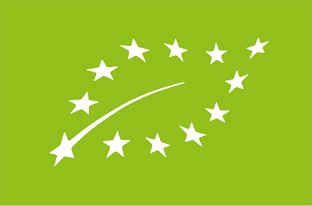 Υποχρεωτική σήμανση με το λογότυπο της Ευρωπαϊκής Σήμανσης 
Αναγραφή τόπου προέλευσης και φορέα ή αρχής ελέγχου τους
Για τα σύνθετα προϊόντα διατροφής: 
«100% Βιολογικό»: όλα τα περιεχόμενα συστατικά είναι βιολογικά
«Βιολογικό»: το 95% των συστατικών είναι βιολογικά
«Φτιαγμένο από βιολογικά συστατικά»: 70% των συστατικών είναι βιολογικά
Βιολογική καλλιέργεια ανά Περιφέρεια (ποσοστά επί του συνόλου της βιολογικής καλλιέργειας)
Καλλιεργούμενα βιολογικά φυτά (ποσοστά επί της συνολικής βιολογικής καλλιέργειας)
Βιολογικά τρόφιμα
Συμπερασματικά:
Οι μέθοδοι καλλιέργειας φυτών και εκτροφής ζώων ανάμεσα στη συμβατική και τη βιολογική παραγωγή έχουν σημαντικές διαφορές, 
Αλλά…
 τα βιολογικά τρόφιμα είναι πιο θρεπτικά ή προάγουν την περισσότερο την υγεία;
Τα βιολογικά τρόφιμα
δεν έχουν σχετιστεί με κάποιον προφανή κίνδυνο για την υγεία του καταναλωτή
 συμβάλλουν τόσο στην προστασία του περιβάλλοντος όσο και στην οικονομική ενίσχυση των μικρών παραγωγών ανά τον κόσμο
δεν επιβαρύνονται με χημικά κατάλοιπα ή άλλες δυνητικά επικίνδυνες ουσίες
Ωστόσο, η υπεροχή των βιολογικών προϊόντων έναντι των συμβατικών ως προς τη θρεπτική τους αξία ή ως προς τα οφέλη τους στην υγεία βρίσκεται, ακόμα, υπό διερεύνηση.
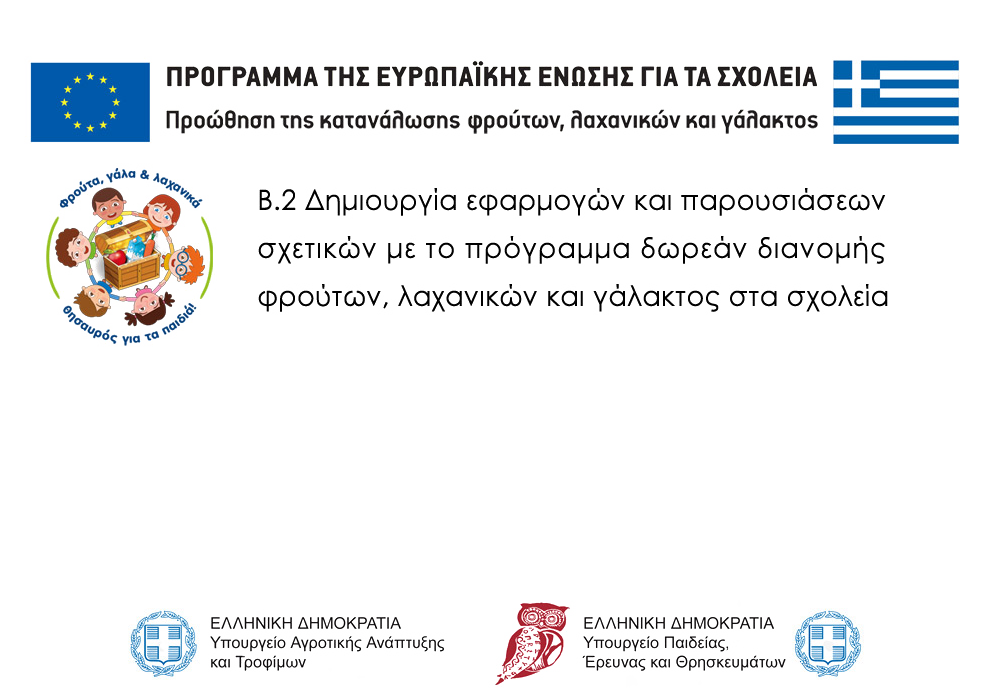 Πηγές
Υπουργείο Αγροτικής Ανάπτυξης και τροφίμων. Βιολογική Γεωργία-Κτηνοτροφία. Διαθέσιμο σε http://www.minagric.gr/index.php/el/for-farmer-2/biologikgeorgiaktinotrofia​

European Commision. Organic Farming. Διαθέσιμο σε https://ec.europa.eu/info/food-farming-fisheries/farming/organic-farming​

European Commission. Facts and figures on organic agriculture in the European Union. DG Agriculture and Rural Development, 2016.

Smith-Spangler C, Brandeau ML, Hunter GE, Bavinger JC, Pearson M, Eschbach PJ, et al. Are Organic Foods Safer or Healthier Than Conventional Alternatives?: A Systematic Review. Ann Intern Med. 2012;157:348–366​